KS4 Mathematics Knowledge Organiser – Algebra – Part 1
Year 7 Mathematics Knowledge Organiser – Angles
KS4 Mathematics Knowledge Organiser – Percentages – Part 1
An ANGLE is the amount of turn between two straight lines joined (or intersected) at a point called a VERTEX. The two lines are called arms.
Angles are commonly marked by an arc (part of a circle) between arms.
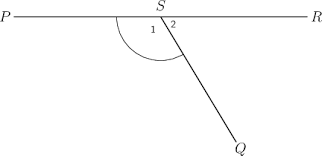 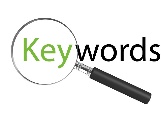 x
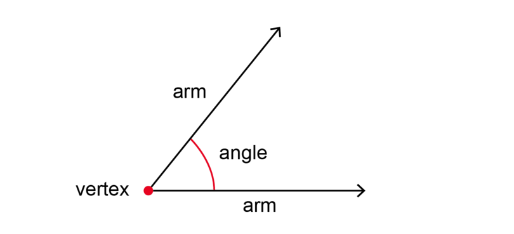 Angles are labelled using one lower case letter or three upper case letters, in which case the letter in the middle always represents the vertex.
Example: Angle x is labelled as PSQ or QSP
PARALLEL LINES are lines that never cross each other - they keep the same distance apart from each other. They are marked with arrows.
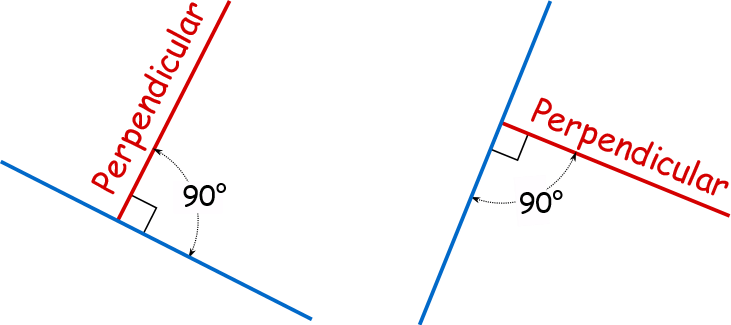 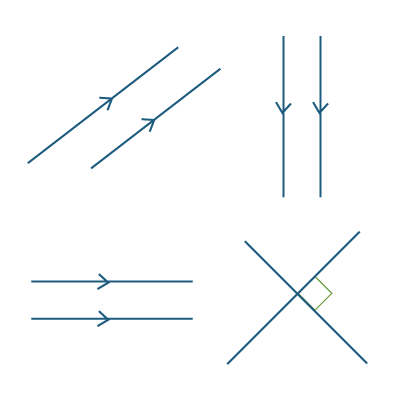 Lines that cross (intersect) each other at right angles (90°) are called PERPENDICULAR LINES.
ANGLES AROUND THE POINT
Angles at a point add up to 360°.
Example: Find the missing angle x.
x = 360 – (98 + 35 + 90) = 360 - 223
x = 137°
TYPES OF ANGLES
ANGLES ON THE STRAIGHT LINE
Angles on a straight line add up to 180°.
Example: Find the missing angle x.
x = 180 – (38 + 81) = 180 - 119
x = 61°
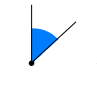 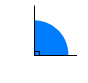 An ACUTE ANGLE is less than 90°.
A RIGHT ANGLE is exactly 90°.
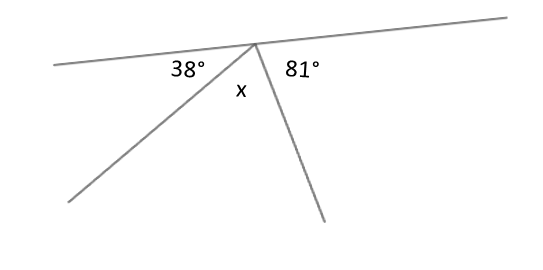 An OBTUSE ANGLE is greater than 90° but less than 180°.
A REFLEX ANGLE is greater than 180° but less than 360°.
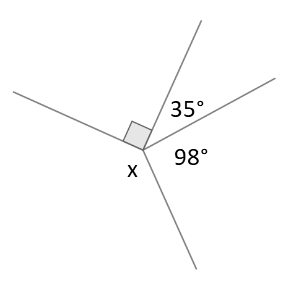 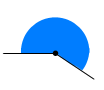 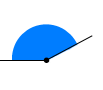 TRIANGLES
Right Angle Triangles have a 90° angle in.
Isosceles Triangles have 2 equal sides and 2 equal base angles.
Equilateral Triangles have 3 equal sides and 3 equal angles (60°).
Scalene Triangles have different sides and different angles.
ANGLES IN THE TRIANGLE
Angles in the triangle add up to 180°.
Example: Find the missing angle w.
w = 180 – (72 + 51) = 180 - 123
w = 57°


Example: Find the missing angle k.
a = 180 – 130 = 50° 
b = 180 – 85 = 95°
w = 180 – (50 + 95) = 180 - 145
w = 35°
MEASURING ANGLES
Place the midpoint of the protractor on the VERTEX of the angle.
Line up one arm of the angle with the zero line of the protractor (where you see the number 0).
Read the degrees where the other arm crosses the number scale.
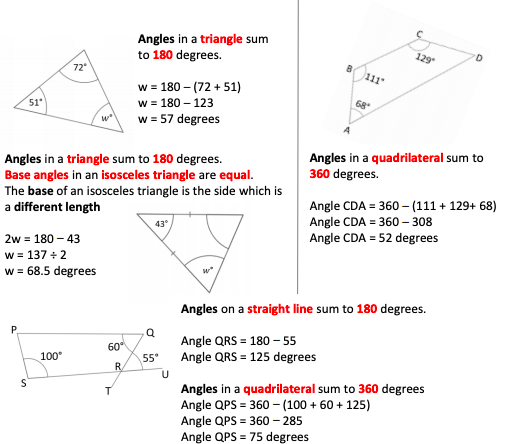 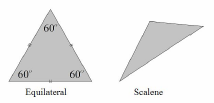 127°
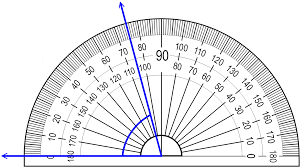 74°
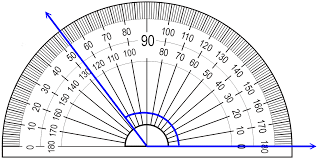 (angles on the straight lines)
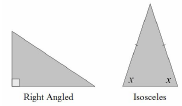 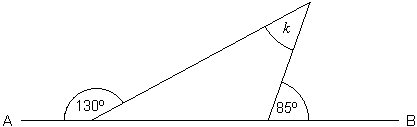 b
a
KS4 Mathematics Knowledge Organiser – Algebra – Part 1
Year 7 Mathematics Knowledge Organiser – Angles
KS4 Mathematics Knowledge Organiser – Percentages – Part 1
ANGLES IN THE POLYGONS   (a polygon is a 2-D shape made of straight lines)
QUADRILATERALS
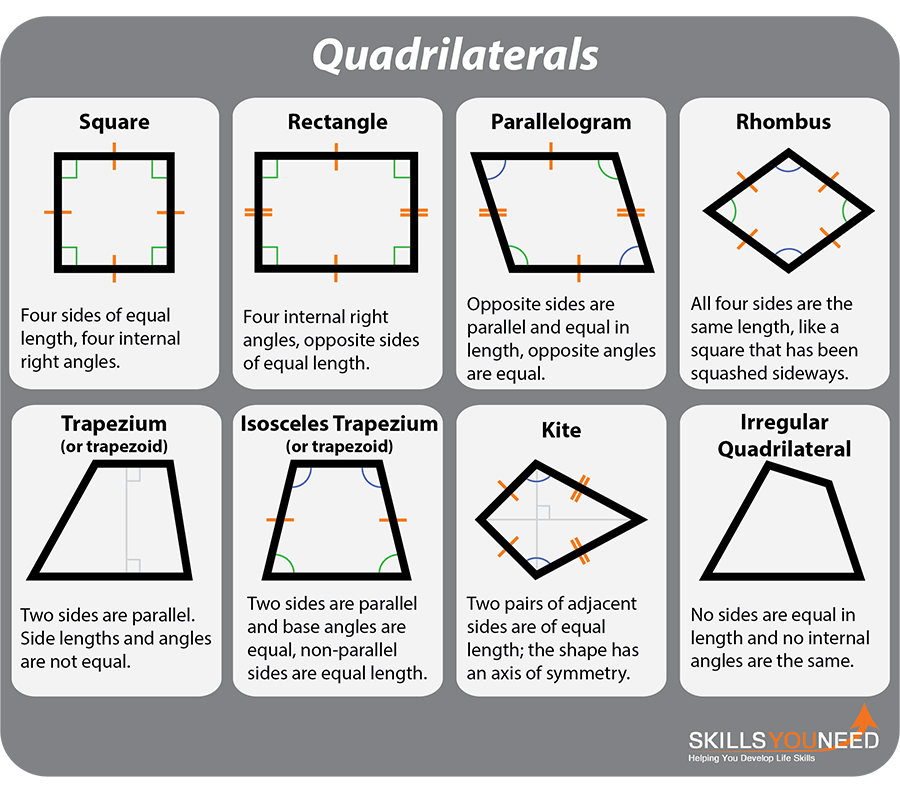 (n-2) represents min. number of triangles, each 
n-sided polygon can be divided into
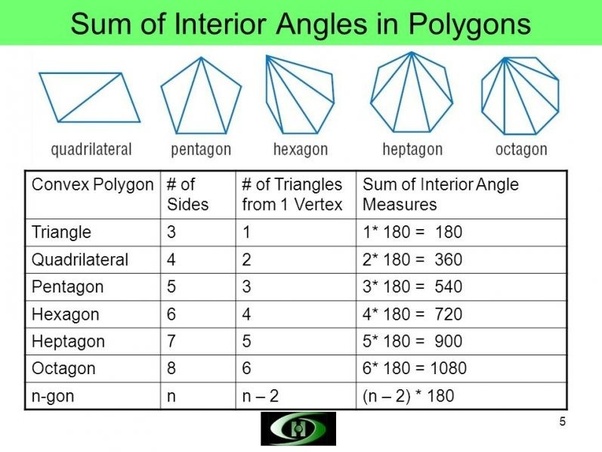 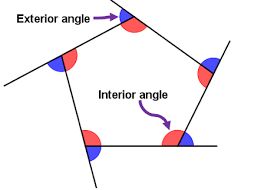 ANGLES IN THE QUADRILATERAL
Angles in the quadrilateral add up to 360°.
Example: Find the missing angle CDA.
 CDA = 360 – (111 + 129 + 68) 
             = 360 – 308 = 52°
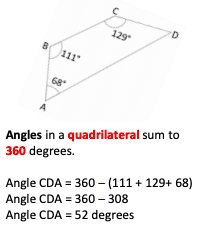 Example: Find interior and exterior angles in a regular pentagon.
Pentagon can be divided into 3 triangles, so sum of interior angles = (5 – 2) × 180 
= 3 × 180 = 540°
In regular pentagon, each interior angle = 540 ÷ 5 = 108°
Sum of exterior angles = 360°, so each ext. angle in regular pentagon = 360 ÷ 5 = 72°
ANGLES IN PARALLEL LINES
When a transversal (a line that crosses at least two other lines) intersects parallel lines, angles with special properties are created.
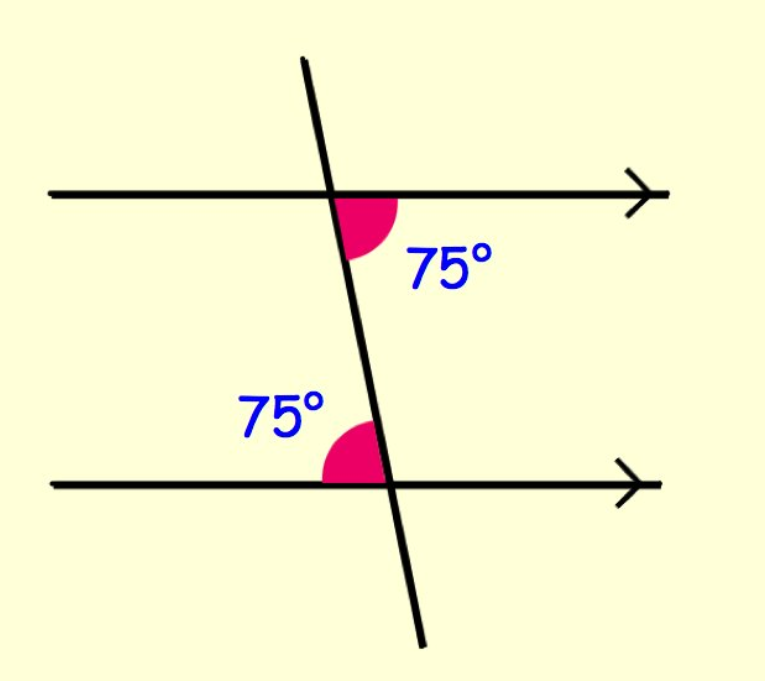 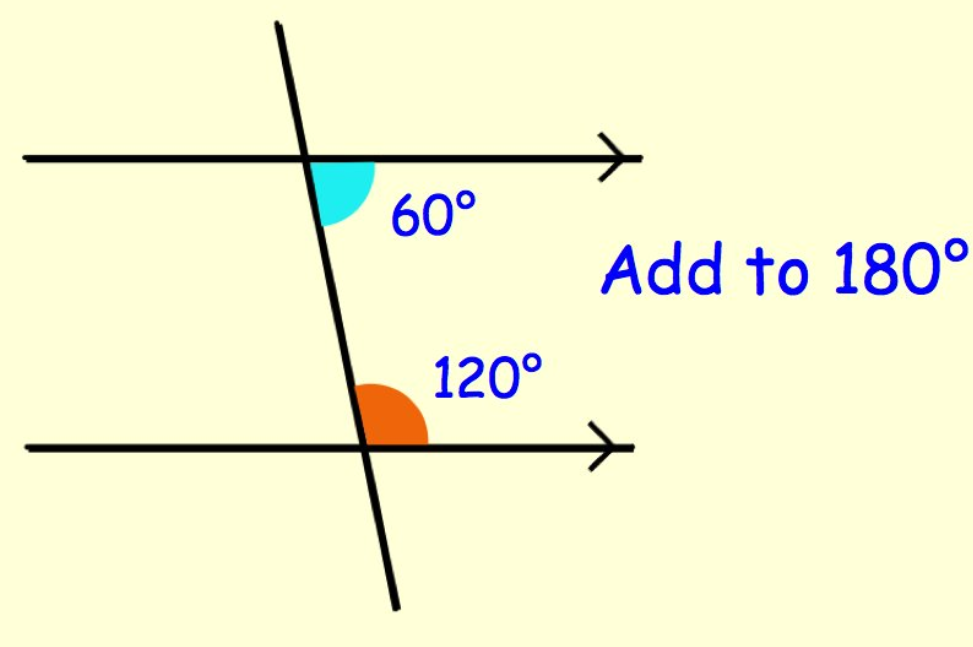 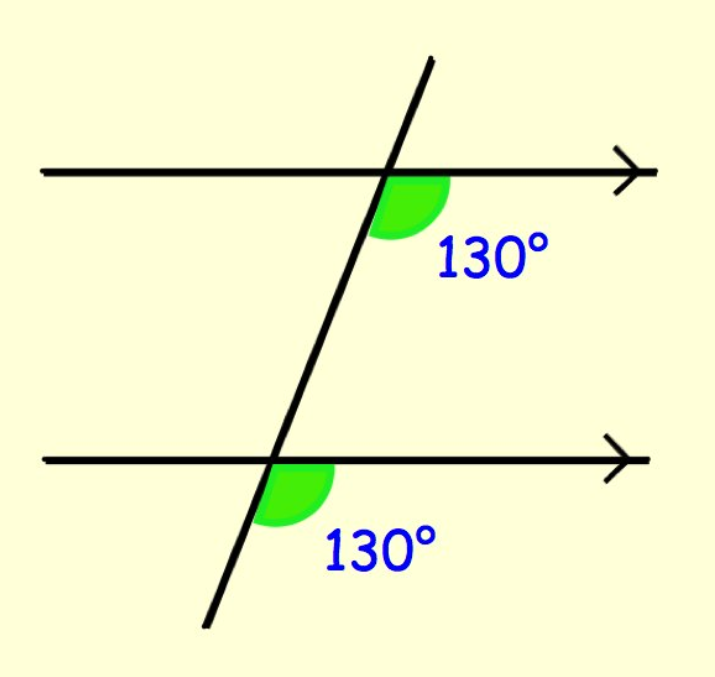 VERTICALLY OPPOSITE ANGLES 
Vertically opposite angles are equal.
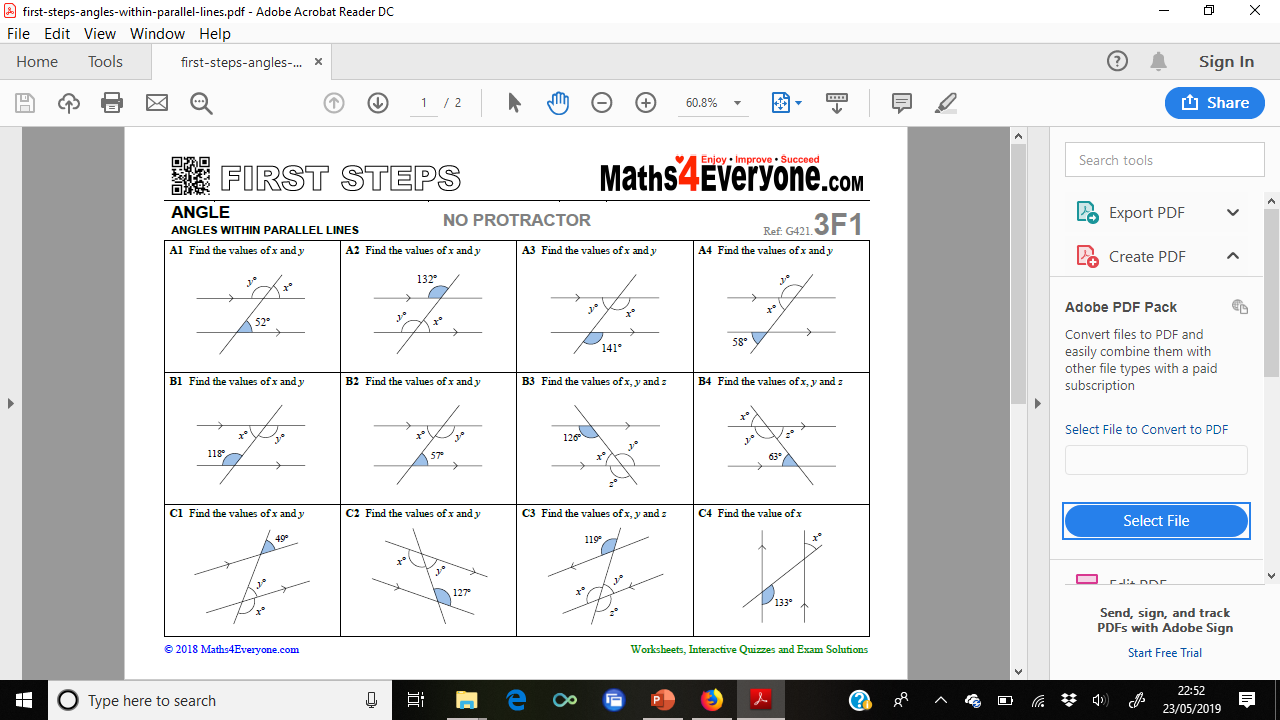 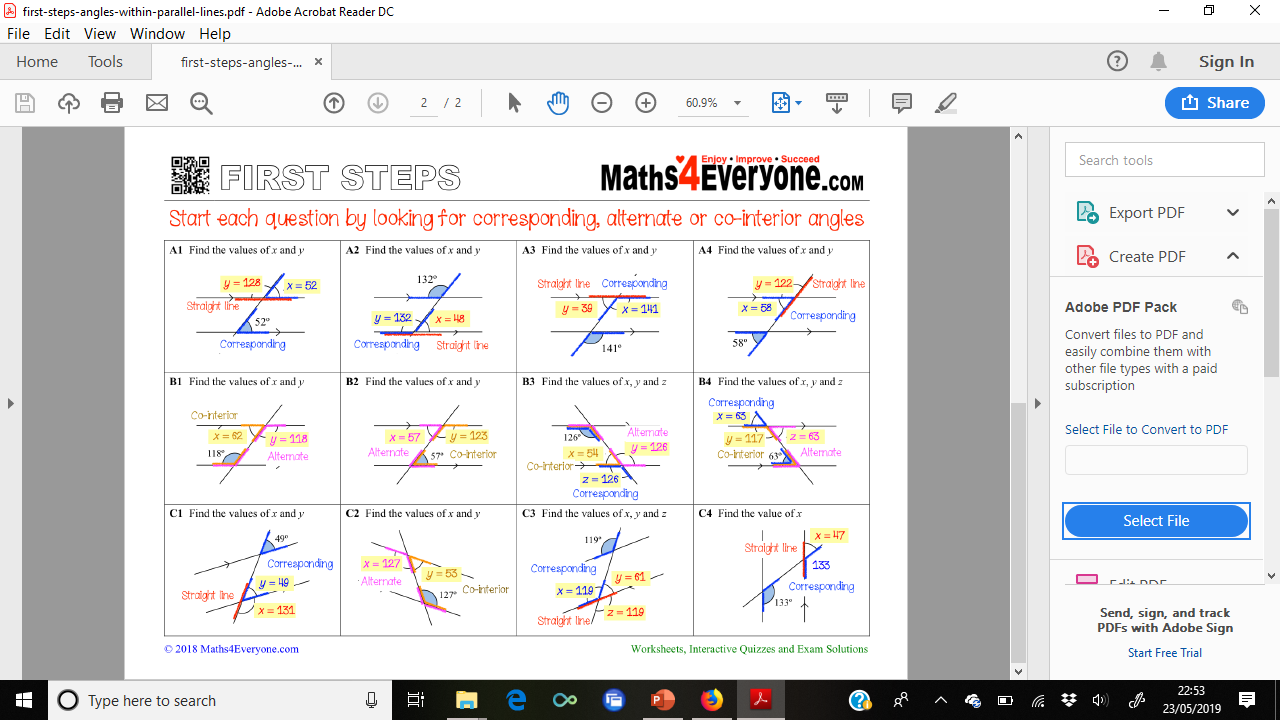 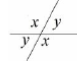 Corresponding angles are equal
Co-interior angles sum to 180o
Alternate angles are equal
Example: